Congres Gebiedsontwikkeling
19 mei 2016Aanbesteding en gebiedsontwikkelingMr. I. de Groot
Introductie
Het karakter van gebiedsontwikkelingen is in de afgelopen jaren sterk veranderd

Van grootschalige gebiedsontwikkelingen naar kleinere projecten. 

Meer aandacht voor transformatie en binnenstedelijke ontwikkelingen. 


De actoren bij een gebiedsontwikkeling zijn veranderd

Gemeenten zijn meer terughoudend 

Woningcorporaties richten zich meer op hun kerntaken en doelgroepen.

Steeds vaker nemen ontwikkelaars en bouwondernemingen het initiatief tot een gebiedsontwikkeling. 


Invloed aanbestedingsrecht

Hoe verhouden deze ontwikkelingen zich tot het Europese aanbestedingsrecht?
Samenwerkingsvormen bij een gebiedsontwikkeling
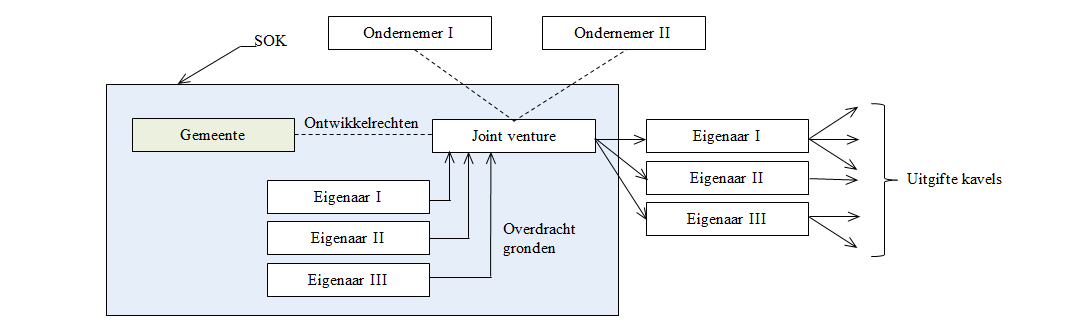 Publiek-Private grondexploitatie (joint venture model)



 Publieke grondexploitatie (traditioneel model)



 Private grondexploitatie (concessie model)
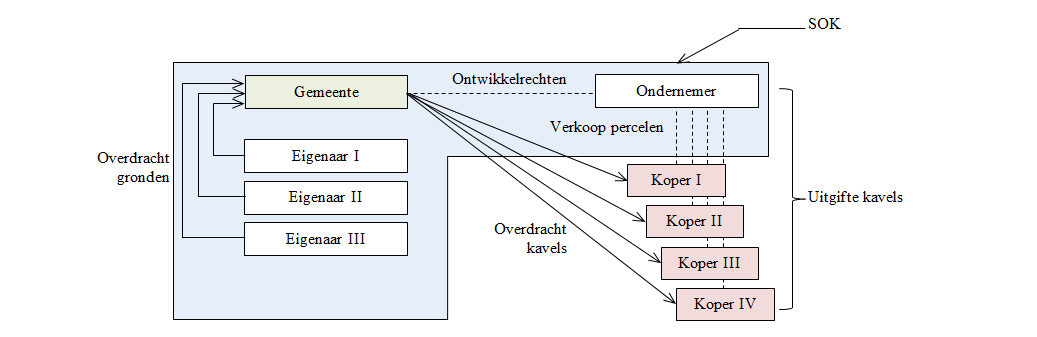 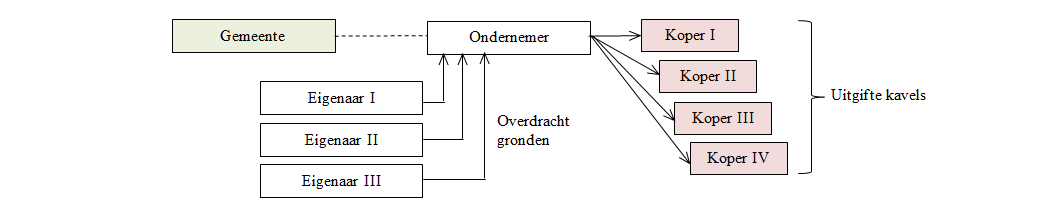 Kernbegrippen aanbestedingsrecht
Overheidsopdracht voor werken

Bezwarende titel

(ontwerp en) uitvoering van een werk

dat voldoet aan de eisen van de aanbestedende dienst

Drempelbedragen

drempel voor opdrachten voor werken: € 5.225.000 (excl btw)

drempel voor opdrachten voor diensten: € 209.000 (excl btw)

Eén werk

Het product van het geheel van bouwkundige of civiel technische werken dat ertoe stemt is als zodanig een economische of technische functie te vervullen.
Schemergebied overheidsopdracht voor werken en koop/huur
Nadere uitleg (Helmut Muller, HvJ EU 25 maart 2010, C-451/08) 

Bezwarende titel: prestatie aanbestedende dienst en tegenprestatie ondernemer (uitvoering werken waarover aanbestedende dienst beoogt te beschikken).

Deze prestatie moet rechtstreeks economisch belang inhouden voor aanbestedende dienst:
	- is duidelijk aanwezig als aanbestede dienst eigenaar van werken wordt;
	- kan ook aanwezig zijn als aanbestedende dienst:
	  (i)   krachtens andere rechtstitel over de werken kan beschikken;
	  (ii)  voordelen kan halen uit toekomstig gebruik of overdracht; of
	  (iii) financieel bijdraagt in verwezenlijking van het werk of deelneemt in de risico’s van economische mislukking.

Bij een overheidsopdracht voor werken moet cumulatief zijn voldaan aan: 
	(i) een rechtstreeks economisch belang van de overheid; 
	(ii) een bouwplicht die aan de marktpartij is opgelegd; en
	(ii)  door de overheid gestelde eisen die verder gaan dan de mogelijkheden van het publiekrechtelijke kader.
Handvatten voor nieuwe gebiedsontwikkelingen
Verkoop van kavels door overheidsinstanties aan een marktpartij is in principe geen overheidsopdracht voor werken.

Aanhuur van een bestaand gebouw door een overheidsinstantie van een marktpartij is op zichzelf geen overheidsopdracht voor werken.

Uitoefening van publiekrechtelijke taken leidt  in de regel niet tot een aanbestedingsplicht.

In beginsel geen aanbestedingsplicht voor ‘private vastgoedobjecten’.

Recht tot realisatie grondeigenaar binnen publiek kader geen concessieovereenkomst voor werken.

Nog niet (helemaal) duidelijk:

Terugleverplicht indien niet wordt gebouwd.

Opknippen publieke vs. private objecten, faseringen.

Gemengde publieke en private objecten.